Biotic communities
The living organisms in a certain area form the biotic community


Three types of living organisms inhabit a biotic community


Producers (or autotrophs) - plants and bacteria – convert energy into food


Consumers (or heterotrophs) - eat plants and animals to survive


The consumers include herbivores (primary consumers), which eat only plants; 


Carnivores (secondary consumers) - eat other animals
Omnivores - eat both plants and animals


Detrivores -eat plants and animals that are already dead


Examples: some fishes crabs, vultures, and termites


Decomposers - change plants that have died into nutrients that allow them to survive
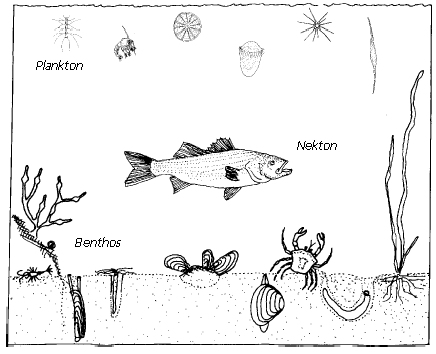 Aquatic organisms are the referred to as biological components of an ecosystem 

They can grouped according to the conditions of their existence 

Plankton 

Benthos 

Nekton

Bacteria

Fungi
BENTHIC COMMUNITIES

Those animals and plants that are attached to, crawl over, or that burrow into the bottom in aquatic ecosystems


Are always associated with benthic floor from litter zone to the deep sea system


They live in the marine sediments distributing from tidal pools along the foreshore to the abyssal depths


The term benthos comes from the Greek word meaning depths of the sea


Benthos also lives in freshwater bodies of water, such as lakes, rivers and streams.
The distribution occurrence and structure of most benthic organisms are determined by depth of water, temperature dissolved oxygen, salinity soil texture, availability of food and their biological interactions


Filter feeders, such as sponges and bivalves dominate the hard sandy bottoms


Deposit feeders such as polychaetes populate in softer bottoms


Fish, sea stars, snails, cephalopods, and crustaceans are important predators and scavengers
CLASSIFICATION OF BENTHIC ORGANISMS 


Macrobenthos-	 (>500um)


Meobenthos 	- (60 and 500um)


Microbenthos -	(<60um)
Macrobenthos

Macrobenthos are the larger, more visible, size greater than 0.5 mm in size


Examples: polychaete worms, bivalves, echinoderms, sea anaemones, corals, sponges, sea squirts, turbellarians and larger crustaceans such as  prawns, crabs, lobsters, mysids, krill, isopods, cumaceans etc
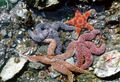 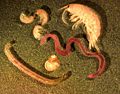 Important macro benthoic population

Echinoderms – Star fish, sea urchin, brittle star, sealillies, sea cucumbers

Plants – Sargasssum, Ulva, Gracillaria, Hippnia, Codium

Sponges – Sycon, Grantia

Coelenterate – Sea anemones, Sertularia

Annelids – Nereis, Eunice, Sabellaria

Arthropods – Hermit crabs, Mysids, Gammarus, Isopods, Cumecians

Molluscs – Mytilus, Littorina, Patella, Murex, Teredo, Cyprea, Crossostrea, Ostrea

Prochordata  - Ascidia, Botrythus

Fishes  - Demersal fishes ; soles, sharks, skates
Meiobenthos

Tiny benthic organisms size less than 0.5 mm but greater than 60 µm


They are naked, present in large numbers


Important meiobenthos are Protozoans – Radiolarians,  ciliates ; Coelenterates – Hydrozoa – obelia ;Annelids – Neries ; Tarligrada ; Rotifera ;Gastrotricha ; Nematode ;  Archiannelide; Copepods ; Ostrocods; Mystacocarida etc.
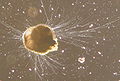 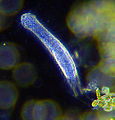 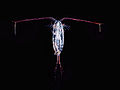 Foraminifera 		     Gastrotrich		Copepod
Microbenthos 

They are microscopic benthos that are less than 32 µm in size and contributing in benthic productivity
			 Ex:bacteria, diatoms, ciliates,  flagellates etc.
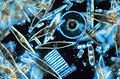 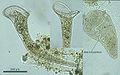 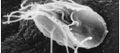 Important microbenthos are 

Ciliates

Bacteria

Fungi

Larval forms
NEKTON COMMUNITIES

Nekton - capacity to move around in the water purposively and independently


Active swimming animals, provided with efficient locomotive organs such as lateral fins, caudal fins and stream lined body.  
		Eg. Fishes, cephalopods, mammals etc.


Three living classes of fish: 

The primitive jawless fishes (Agnatha); 

Shark like fishes (Cartilaginous or Chondrichthyes) 

The bony fishes (Osteichthyes).
PLANKTON COMMUNITIES

Plankton and neuston - consists of free floating organisms, both animals and plants whose movements are so feeble that they remain essentially at the mercy of current or other water movement


All Plankton are members of the euplankton (True plankton) as against the pseudoplankton (Nonliving debris or dead plankton)
FUNCTIONAL GROUPS OF PLANKTON

There are two types of plankton - phytoplankton and zooplankton


The word  phyto comes from the greek word meaning 'plant' and plankton translates to 'drifter’


These tiny organisms are plants that drift throughout the world’s oceans
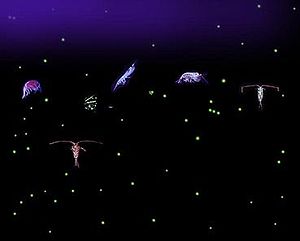 Planktonic organisms
Phytoplankton (phyton, or plant), autotrophic, prokaryotic or eukaryotic algae that live near the water surface where there is sufficient light to support photosynthesis
		Ex: diatoms, cyanobacteria, dinoflagellates and coccolithophores, silicoflagillates, green algae, blue green algae etc



Zooplankton (zoon or animal), small protozoans or metazoans(e.g. crustaceans and other animals ) that feed on other plankton and telonema
		Ex: eggs and larvae of larger animals, such as fish, crustaceans, and annelids



Bacterioplankton, bacteria and archaea, which play an important role in remineralising organic material down the water column 
	(note that the prokaryotic phytoplankton are also bacterioplankton)